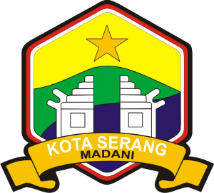 PEMERINTAH KOTA SERANGDINAS SOSIALJalan Yusuf Martadilaga Nomor 54 Kelurahan Cipare, Kecamatan Serang, Kota Serang – Banten Telepon (0254) 7921519 – Fax. (0254) 7921519
MAKLUMAT PELAYANAN


Kami Berjanji Dan Bersanggup Untuk Melaksanakan Pelayanan Sesuai Dengan Standar Pelayanan.
Kami Berjanji Dan Sanggup Untuk Memberikan Pelayanan Sesuai Dengan Kewajiban Dan Akan Melakukan Perbaikan Secara Terus-Menerus.
Kami Bersedia Untuk Menerima Sanksi, Dan / Atau Memberikan Kompensasi Apabila Pelayanan Yang Diberikan Tidak Sesuai Standar.
                                                                                                                            SERANG,        JANUARI 2024
                                                                                                                             KEPALA DINAS SOSIAL
                                                                                                                             KOTA SERANG
 

                                                                                                                            H. Toyalis. S.Kep, M.Kes
                                                                                                                            NIP. 19640413 198603 1 017
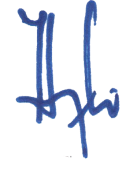